May 2016
Need of SDU Fragmentation to Reduce Padding Ratio in UL-OFDMA Transmission
Date: 2016-05-11
Authors:
Slide 1
Yu Wang et al., Ericsson
May 2016
Abstract
The submission analysis padding ratio of UL –OFDMA transmissions without SDU fragmentation based on simulation results

Typical padding ratio is between 0 and 15%
Slide 2
Yu Wang et al., Ericsson
May 2016
Background and Problem Description
In 802.11ax UL-OFDMA transmission, transmission duration, RU allocation and MCS are specified in a Trigger Frame (TF) sent from an AP to STAs

After receiving a TF, an AMPDU is generated in a STA for transmission. When adding an additional SDU exceeds the specified transmission duration, either the SDU should be fragmented or padding needs to be applied.
Scheduled duration
PDU(n)
PDU(n+1)
Padding duration
Slide 3
Yu Wang et al., Ericsson
[Speaker Notes: Specify the scope and target more clear]
May 2016
Scope of the Study
Padding due to insufficient data in STA buffer comparing to the scheduled radio resources is not in the scope of this study

The simulation in this study was designed to exclude the padding due to insufficient data by using full buffer traffic
Slide 4
Yu Wang et al., Ericsson
May 2016
Target of Study
Identify typical padding ratio for UL OFDMA transmissions based on simulation results

Given the identified padding ratio, identify the necessity of SDU fragmentation
SDU fragmentation brings additional overhead and complexity
Slide 5
Yu Wang et al., Ericsson
May 2016
Simulation Setup
System configuration: 
802.11ax frame configuration, 80 MHz BW
Equal RU allocation among scheduled STAs
MCS is selected based on the actual SINR before transmission
Duration for scheduled UL OFDMA transmission: 1 ms to 5 ms

Scenario:
1 AP: cell radius between 50 m and 250 m
2 or 10 STAs randomly located within the AP coverage area
Full buffer UDP uplink traffic
Typical IPv4 packet size: 500 B, 1500 B
Slide 6
Yu Wang et al., Ericsson
[Speaker Notes: Elaborate the full buffer choice]
May 2016
Simulation Results
In general higher padding ratio was observed with larger cell radius (lower MCS), shorter transmission duration and larger packet size
500 B: 0 – 10% (Max: 15%)
1500 B: 0 – 15% (Max: 25%)
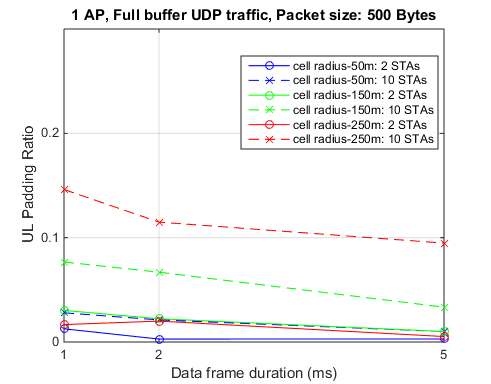 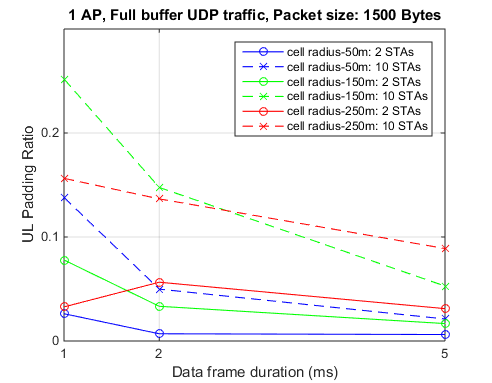 Slide 7
Yu Wang et al., Ericsson
[Speaker Notes: With fragmentation: assume 0% padding]
May 2016
Conclusion
By avoid scheduling relatively short (< 1 ms)  UL OFDMA transmissions for low MCS transmission, the padding ratio is most time less than 10%

Given the overhead and implementation issues of SDU fragmentation, we suggest SDU fragmentation should not be mandatory for the purpose of padding reduction
Slide 8
Yu Wang et al., Ericsson
May 2016
Straw Poll
Do you believe the option of fragmentation should be removed from the ax specification?
Yes 6
No 21
Abstain 12
Slide 9
Yu Wang et al., Ericsson